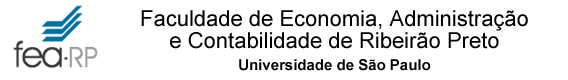 Demonstrações Contábeis: Balanço Patrimonial
Prof.  Dr. Bruno Figlioli


2020
Demonstrações Contábeis
Demonstrações Principais
	
Balanço Patrimonial (BP): 
Relata a situação patrimonial e financeira da empresa, na data-base de encerramento do exercício social.

Demonstração de Resultado do Exercício (DRE):
Mostra quanto a empresa ganhou (lucrou) ou perdeu (prejuízo) durante o exercício social.

Demonstração de Fluxo de Caixa (DFC):
Relata os pagamentos e recebimentos ocorridos durante o exercício social.
Classificados em atividades operacionais, de investimento e de financiamento da empresa.
2
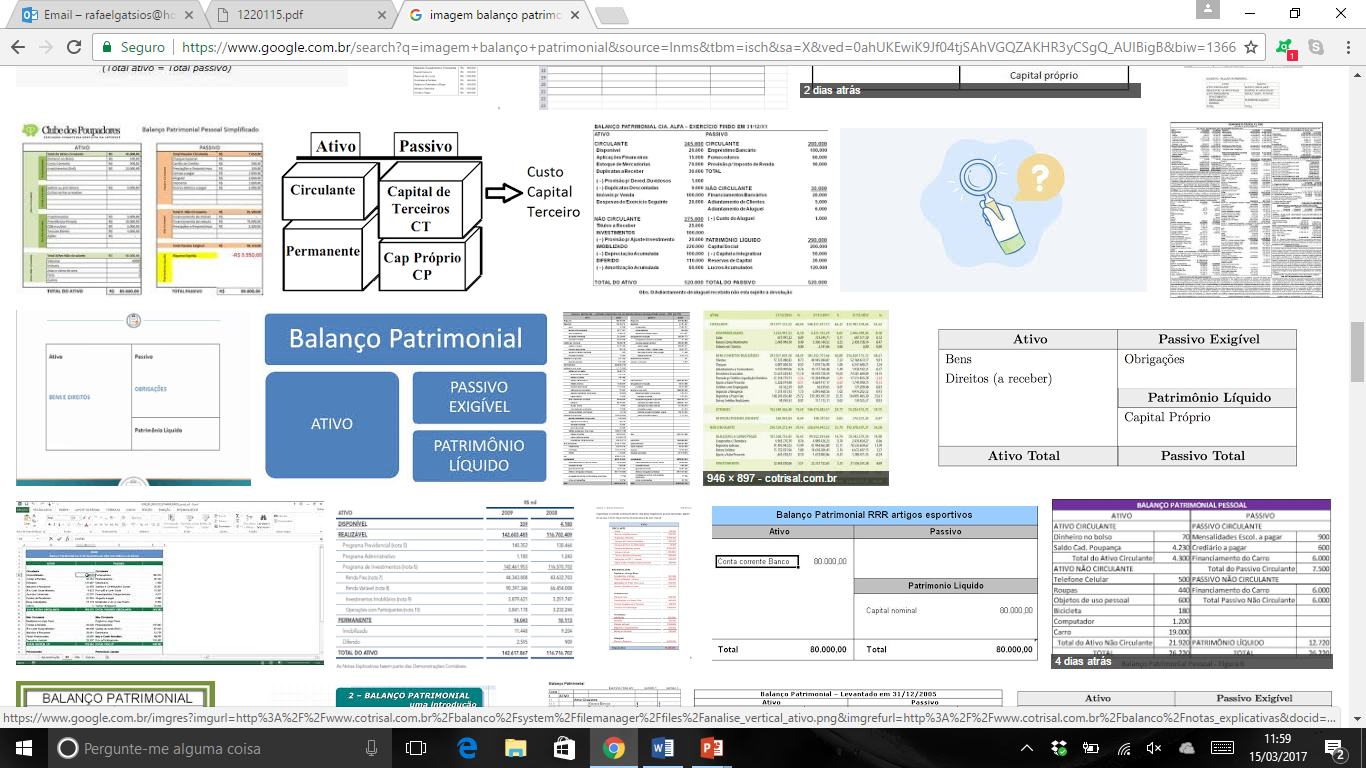 RECEITAS LÍQUIDAS
(-) CPV/CSP/CMV
 =  RESULTADO BRUTO
(-) DESPESAS OPERACIONAIS
  =  RESULTADO OPERACIONAL
(+/-) RESULTADO NÃO OPERACIONAL
 =  RESULTADO ANTES DE IR E CONTRIB SOCIAL
(-) IR E CONTRIB SOCIAL
=   RESULTADO LÍQUIDO
DRE
BP
SALDO INICIAL DE CAIXA
FLUXO DE CAIXA OPERACIONAL
FLUXO DE CAIXA DE INVESTIMENTO
FLUXO DE CAIXA DE FINANCIAMENTO
SALDO FINAL DE CAIXA
DFC
3
Obrigatoriedade das Demonstrações Contábeis
Relatórios que deverão ser publicados anualmente (SA):
Balanço Patrimonial (BP);
Demonstração de Resultado do Exercício (DRE);
Demonstração de Fluxos de Caixa (DFlCx);
Demonstração das Mutações do Patrimônio Líquido (sociedades anônimas de capital aberto) ou Demonstração de Lucros ou Prejuízos Acumulados (sociedades anônimas de capital fechado);
Notas Explicativas e Relatórios da Administração;
Sociedades Anônimas de capital aberto devem apresentar também:
Demonstração do Valor Adicionado (DVA);
Parecer de Auditores Independentes;
DFs consolidadas;
DFs trimestrais (requisito da CVM).
4
Obrigatoriedade das Demonstrações Contábeis: outras definições
Empresas de Grande Porte
DEFINIÇÃO: Ativo ≥ R$240 milhões ou Receita ≥ R$300 milhões.
OBRIGATORIEDADE: escrituração, elaboração e publicação das DFs no mesmo padrão que as SAs, com parecer de auditores independentes.

Empresas de Pequeno e Médio Porte
DEFINIÇÃO: Ativo ≤ R$240 milhões ou Receita ≤ R$300 milhões (este grupo inclui SAs fechadas não definidas como grande porte).
OBRIGATORIEDADE: desde que não tenham obrigação pública de prestação de contas, devem elaborar BP, DRE e DLPAc.
5
Balanço Patrimonial
BALANÇO PATRIMONIAL
PASSIVO e PL
ATIVO
Reflete a posição financeira da empresa em um determinado momento.
	Os valores à esquerda indicam os bens e direitos da empresa, expressos em moeda. Compõem o Ativo.
	Os valores à direita indicam as fontes de recursos, formam o Passivo (Exigível) + Patrimônio Líquido (PL).
CAPITAL DE TERCEIROS (Exigível)
BENS E DIREITOS
CAPITAL PRÓPRIO (PL)
O Ativo é sempre igual à soma do Passivo e do PL.
6
Balanço Patrimonial
Ativo
Conjunto de recursos (bens e direitos) mensuráveis em dinheiro que são controlados pela entidade, decorrentes de eventos passados e que representam benéficos econômicos presentes ou futuros para a entidade.

Passivo
Um passivo é um dever ou obrigação presente, promessa de pagamento devida em algum momento determinado no futuro, que pode ser estimada com razoável grau de precisão e que está sob a responsabilidade completa da companhia.
Como é devida, não inclui o capital próprio.

Patrimônio Líquido
Patrimônio Líquido é o que sobra para os sócios, depois de atendidas as demandas das outras fontes de financiamento.
7
8
Balanço Patrimonial: fontes e aplicações de recursos
ATIVO = PASSIVO EXIGÍVEL + PATRIMÔNIO LÍQUIDO
Isso ocorre porque todo o dinheiro investido nos ativos foi financiado pelos sócios (patrimônio líquido) ou por algum instrumento que gerou obrigações (passivo).
Fontes de 
recursos utilizados
para a aquisição 
de bens e
 direitos
Bens e direitos
9
Principais Decisões Empresariais
DECISÃO DE INVESTIMENTO
Em que investir?
DECISÃO DE FINANCIAMENTO
Como financiar o investimento?
DECISÃO DE DIVIDENDOS
Como e em qual valor remunerar os sócios?
GESTÃO DAS CONTAS CIRCULANTES
Qual política de crédito adotar?
Quanto manter em estoque?
Pagar fornecedores à vista ou a prazo?
Investimentos
Origem dos recursos
10
Organização do Balanço Patrimonial
PASSIVO e PL
Ativo
CIRCULANTE
CIRCULANTE
NÃO CIRCULANTE
PATRIMÔNIO LÍQUIDO
Capital 
Reservas de Capital
Reservas de Lucro
Ajustes de Avaliação Patrimonial
NÃO CIRCULANTE
Realizável a LP
Investimentos
Imobilizado
Intangível
11
Organização do Ativo Circulante
O Ativo é organizado por ordem decrescente de liquidez.
ATIVO CIRCULANTE: compõem o ativo circulante bens ou direitos que provavelmente se transformarão em dinheiro ou serão consumidos num período inferior a um ano (ou ao ciclo operacional da empresa).
ATIVO
CIRCULANTE
Caixa 
Aplicações Financeiras
Contas a receber
Estoques
12
Organização do Ativo Não Circulante
ATIVO NÃO CIRCULANTE: contém 4 subcontas:
O Realizável a Longo Prazo contém bens ou direitos que se espera que se transformem em dinheiro num período superior a um ano (ou ao ciclo operacional da empresa).
Em Investimentos estão bens ou direitos não essenciais à atividade operacional da empresa.
O Imobilizado contém bens que compõem a infraestrutura necessária para a operação da empresa. 
No ativo Intangível estão os ativos incorpóreos adquiridos.
As subcontas Investimentos, Imobilizado e Intangível.
ATIVO
NÃO CIRCULANTE
Realizável a LP
Investimentos
Imobilizado
Intangível
13
Organização do Passivo
CIRCULANTE
O Passivo é organizado por ordem decrescente de prazo de exigibilidade:
em primeiro lugar, as contas que vão vencer mais rapidamente;
seguidas pelas que têm vencimento em mais longo prazo; e 
por fim, as não exigíveis, o patrimônio líquido
NÃO CIRCULANTE
PATRIMÔNIO LÍQUIDO

Capital 
Reservas
14
Composição do Passivo
CIRCULANTE
PASSIVO CIRCULANTE: compõem o passivo circulante as obrigações que terão que ser pagas em um período inferior a um ano.
PASSIVO NÃO CIRCULANTE: contém as obrigações que deverão ser pagas em período superior a um ano. 
PATRIMÔNIO LÍQUIDO: recursos dos proprietários aplicados na empresa, diretamente (capital social) ou indiretamente (lucro retido).
NÃO CIRCULANTE
PATRIMÔNIO LÍQUIDO

Capital 
Reservas
15
Patrimônio Líquido
A Lei das Sociedades por Ações denomina de Passivo todo o lado direito do Balanço Patrimonial. Dessa forma, o Patrimônio Líquido estaria incluído na denominação Passivo. Porém, as Normas Brasileiras de Contabilidade tratam o lado direito como Passivo e Patrimônio Líquido.
O Patrimônio Líquido é uma obrigação da empresa com os seus proprietários. Todavia, é uma obrigação, geralmente, não exigível, isto é, os proprietários não exigem da empresa o reembolso de sua aplicação, pois têm um interesse de continuidade da empresa.
16
Balanço Patrimonial
ATIVO
PASSIVO e PL
ATIVO CIRCULANTE (menos de um ano)
Caixa
Aplicações Financeiras
Contas a Receber
Estoques

ATIVO NÃO CIRCULANTE
Realizável a Longo Prazo (mais de um ano)
Duplicatas a Receber
Investimentos (permanente)
Ações de empresas ligadas ou controladas
Imóveis para investimento
Imobilizado (permanente)
Imóveis, equipamentos, terrenos
Intangível (permanente)
Marcas, patentes, royalties
PASSIVO CIRCULANTE (menos de um ano)
Funcionários a Pagar
Fornecedores a Pagar
Imposto de Renda a Pagar
Empréstimos a Curto Prazo
Financiamento a Curto Prazo


PASSIVO NÃO CIRCULANTE (mais de um ano)
Empréstimos a Longo Prazo
Financiamento a Longo Prazo


PATRIMÔNIO LÍQUIDO
Capital Social
Reservas
Exigibilidade
Liquidez
17
Curto versus longo prazo
Curto prazo será um ano ou o tempo do Ciclo Operacional, valendo aquele que for maior. Entende-se por Longo Prazo períodos superiores a um ano, ou superior ao Ciclo Operacional da empresa quando este for maior que um ano.
Exemplo: no caso em que o ciclo operacional de uma determinada empresa for de 18 meses, tudo o que será realizado em dinheiro até essa data é CURTO PRAZO (Circulante) e após os 18 meses será Longo Prazo.

Há certos direitos a receber que, mesmo pressupondo-se recebimento a CURTO PRAZO, devem ser classificados no Realizável a Longo Prazo. É o caso de empréstimos a diretores ou a empresas coligadas.
18
Ciclos: Operacional, Econômico e Financeiro
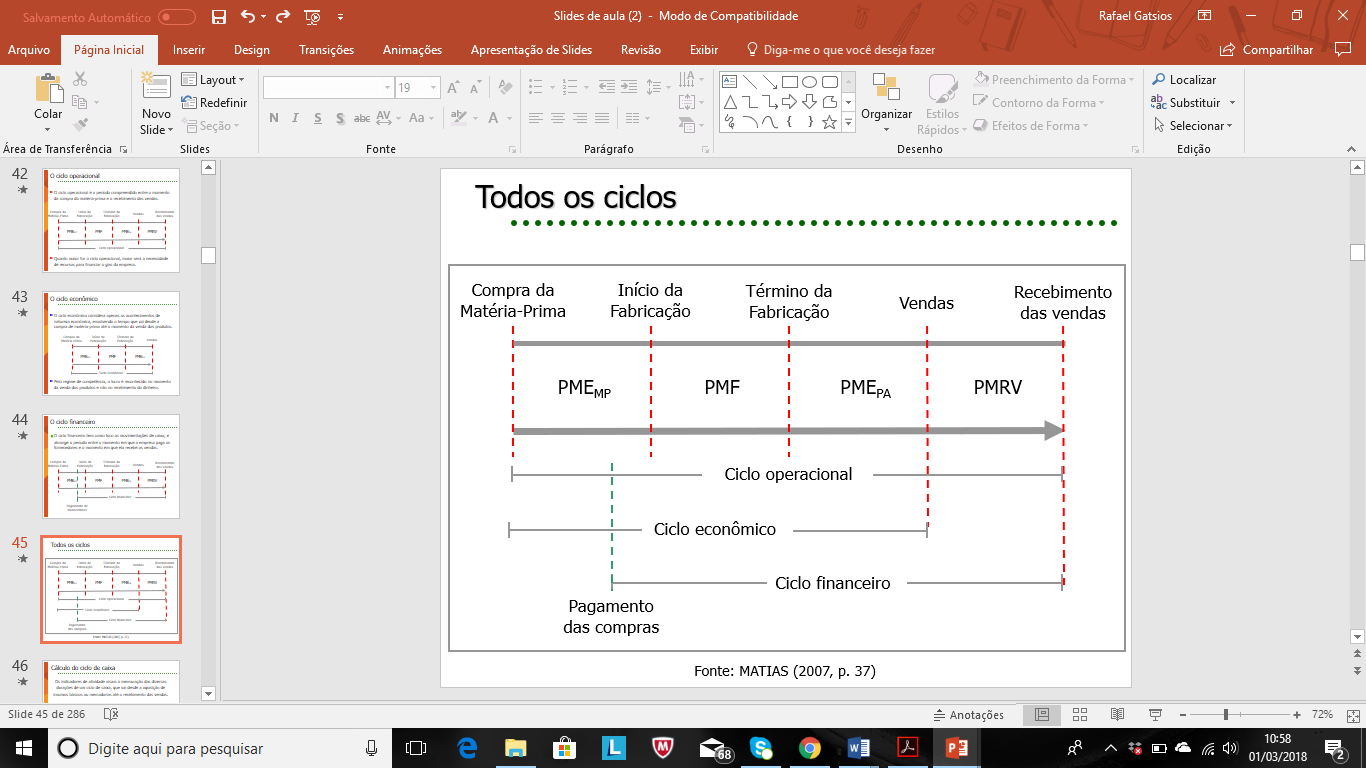 19
Algumas das principais deduções do Ativo e Patrimônio Líquido
Ativo Circulante
Duplicatas a receber: a parcela estimada pela empresa que não será recebida em decorrência dos maus pagadores deverá ser subtraída de Duplicatas a Receber, com o título de Provisão para Devedores Duvidosos.
Ativo Não Circulante
Imobilizado: os bens, com o passar do tempo, pelo uso, vão sofrendo deterioração física ou tecnológica. Dessa forma, os bens vão perdendo sua eficiência funcional. Essa perda vai sendo acumulada, de forma aproximada, na conta Depreciação Acumulada, que subtrairá o Imobilizado.
Intangível: a perda (parcial ou total) da capacidade dos gastos classificados no Intangível em trazer benefícios futuros para a empresa vai sendo acumulada, de forma aproximada, na conta Amortização Acumulada, que subtrairá o Intangível.
Patrimônio Líquido
Entre as principais deduções do Patrimônio Líquido, podemos destacar, aqui, os Prejuízos Acumulados.
20
Depreciação Acumulada
Considere que a Cia. X é aberta em 01/01/X1 com um capital social de $ 500.000,00. Logo em seguida a Cia X adquire um veículo no valor de R$ 50.000,00. Tal veículo possui uma vida útil estimada de 5 anos e valor residual desprezível. A situação patrimonial da Cia. X em 31/12/X1 pode ser observada abaixo:
21
Requisitos do Balanço Patrimonial
O Balanço Patrimonial é composto de um cabeçalho que conterá:
A denominação da empresa
Título da Demonstração (Balanço Patrimonial)
Data de encerramento do Balanço.
	A Lei das Sociedades por Ações dispõe que as demonstrações serão publicadas com a indicação dos valores do exercício anterior. Portanto, o Balanço Patrimonial, bem como todas as Demonstrações Financeiras, serão apresentadas em duas colunas: Exercício Atual e Exercício Anterior.
	A legislação mencionada também dispõe que as Demonstrações Financeiras podem ser publicadas com a eliminação de dígitos. Por exemplo se tivermos números como $ 9.548.541, podemos eliminar os três últimos dígitos (541) e ficar com $ 9.548, desde que coloquemos, no cabeçalho das demonstrações a expressão em $ milhares (ou em $ mil)
22
Balanço Patrimonial: Valor de Mercado e Valor Contábil
Valor de mercado reflete expectativas futuras. O objetivo em Finanças é maximizar o valor de mercado. 
	Mas a contabilidade tem uma visão retrospectiva, reportando até o momento presente, portanto o valor de mercado é diferente do contábil...
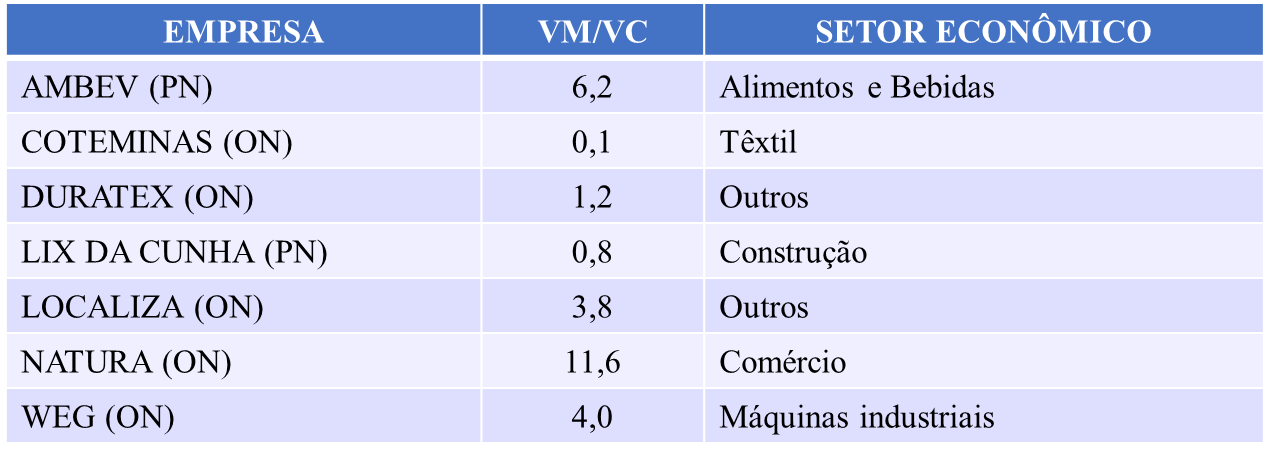 23